Opioid Agonist Therapy 101: An Introduction to Clinical Practice Workshop
The Comprehensive Patient Assessment
Talia Carter, OT Reg(MB), MOT, CPSM Prescribing Practices Coordinator
created with Dr. Morag Fisher, MBChB, CCSAM, Lecturer Dept. Family Medicine
Disclosure of Commercial Support
This program has received financial support from The College of Physicians and Surgeons of Manitoba in the form of funding for payment of presenters and organizers.
This program has received in-kind support from The College of Physicians and Surgeons of Manitoba in the form of logistical support.

Potential for conflict(s) of interest:
None identified
Faculty/Presenter Disclosure
Faculty: Talia Carter

Relationships with commercial interests: 
None for either
Learning Objectives
Upon completion of this session, you should be able to perform a comprehensive assessment of an individual with Opioid Use Disorder including:

Understanding the science & art of history taking in addictions medicine
Taking a sensitive social history
Taking a history of substance use & recovery
Assessing comorbid medical conditions & impact on treatment
Conducting a focused physical examination
Discussing treatment options
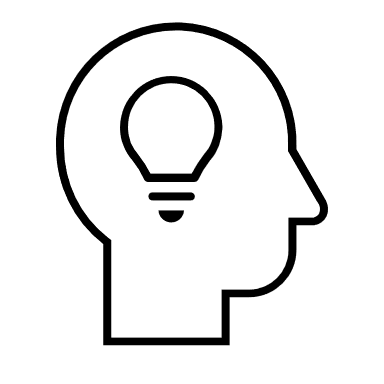 The Comprehensive Assessment
Medical History 
Physical Health 
Mental Health
Medication Review  
Physical Exam
Lab Tests 
Wrap Up & Plan
Opening
Social History 
Addiction History 
Substance Hx
Behavioural Hx
Treatment History
Opening The Interview
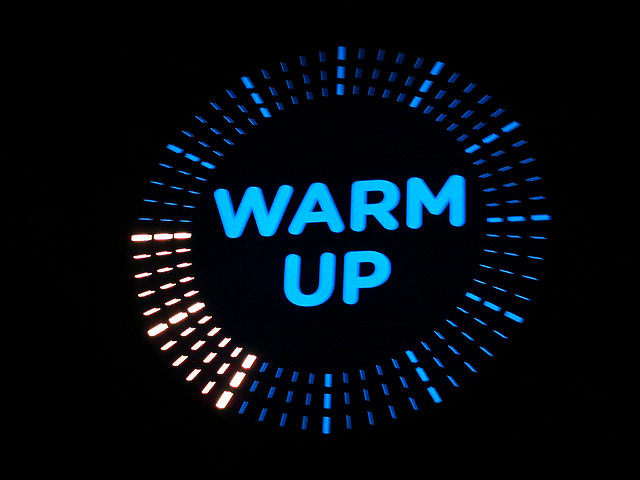 Frames the Interaction & Expectations

Gets you both on the same page for the work ahead
Opening The Interview
Greeting & Welcoming
Briefly review why you think they have come today 
Doctor’s referral, community agency referral, self-referral, walk-in 
Briefly review why they have come
Motivating factors? Referring doctor’s idea? Withdrawal, illness, loss? Child & family services or criminal justice pressure?
Outline interview plan 
	“We have about 30 minutes today. I’m going to ask you a bunch of 	questions, about your life, substances you’ve used, and about your 	health. Some questions might feel difficult or sensitive, but bare with 	me – the more I learn about you, the better we can work together 	on a treatment plan that makes sense for you”
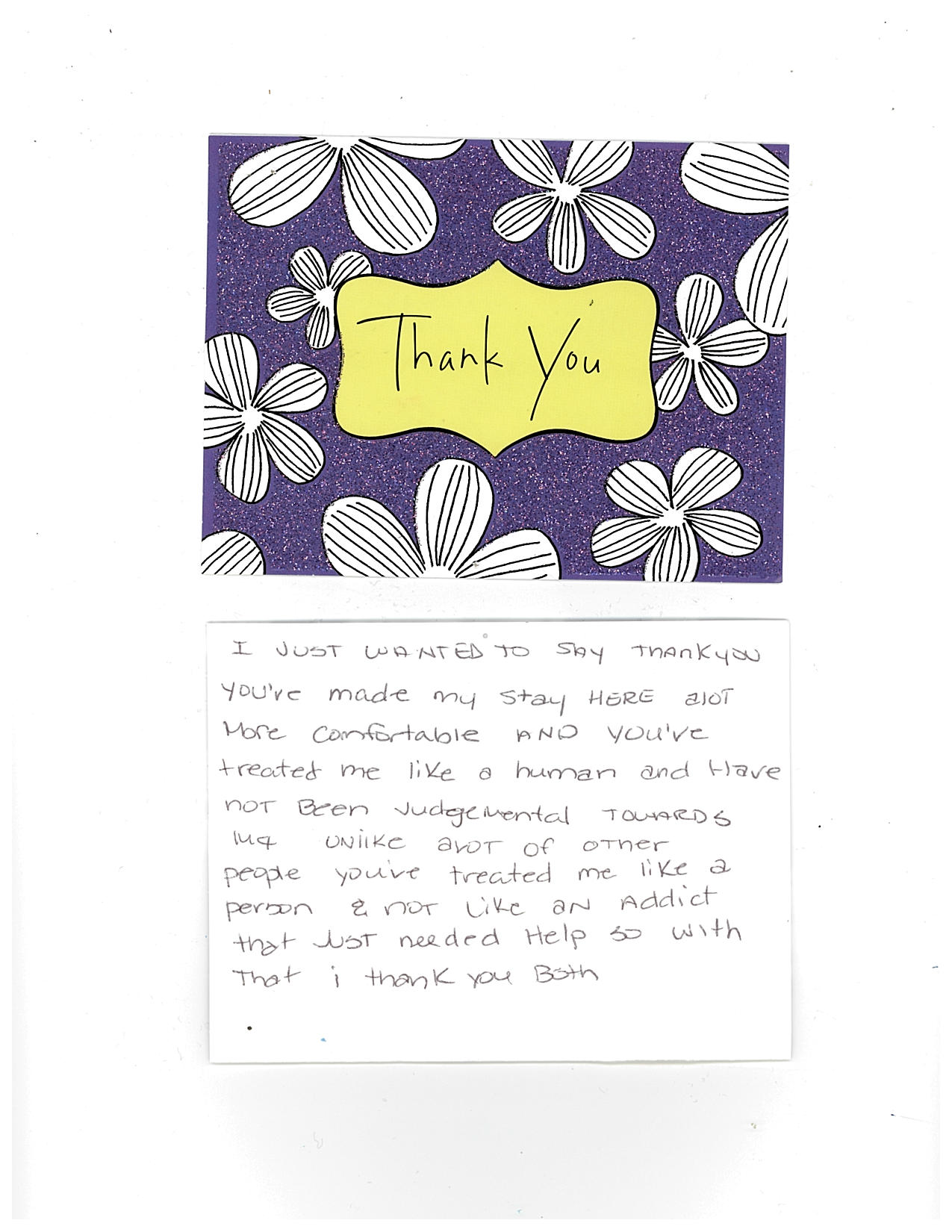 SCIENCE 
& ART 
of 
Addiction Medicine
[Speaker Notes: Thank you note for 2 nurses on B2.  Although inpatient example, this is what you want to cultivate in an interview. 
Objective “ 3) Appreciate the value of sensitivity, understanding and commitment in the delivery of addictions medicine in clinical or pharmacy practice.”    
This is the ART in the science of addiction medicine (of clinical interactions in general!)]
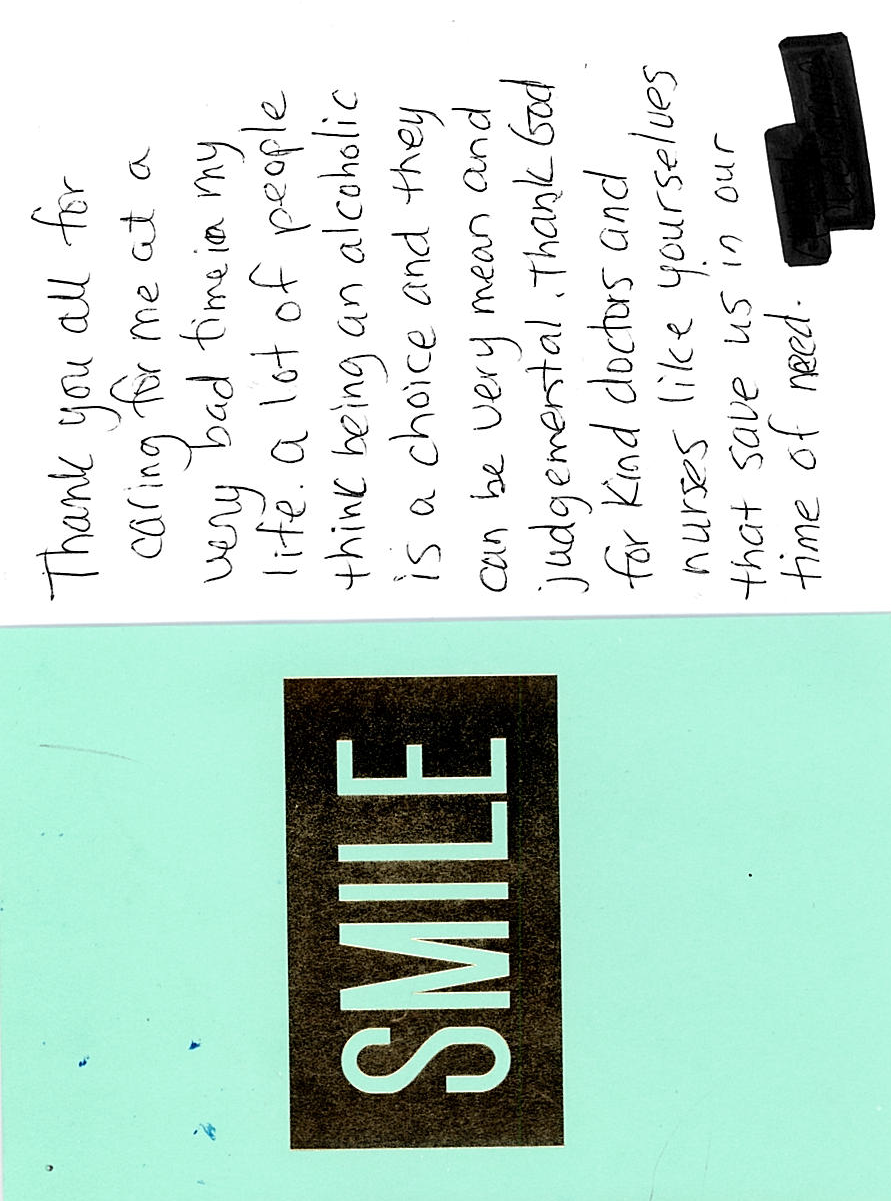 Workshop Objective…

“Appreciate 
the value of sensitivity, understanding 
and commitment 
in the delivery 
of addictions medicine in clinical or pharmacy practice.”
“What unites people?Armies? Gold? Flags? Stories. There’s nothing more powerful than a good story.”Tyrion Lannister - Game of Thrones
Social Hx – Their Story
What do you ask? 

What’s important to know?
Social Hx – Their Story
Age
Housing (where, with who, stable, safe?)
Family & Relationships (who’s in their life? sober vs. users, safe, aware of problem, children in custody or care?) 
Education (level, literacy) 
Work (past, current, employer aware, LOA)
Finances (income source, untraditional means, debt)
Social Hx – Their Story
Illicit activity (dealing, stealing, prostitution, gang association)
Legal issues (charges, court dates, warrants, DUIs, incarceration, CFS involvement)
Supports (friends, family, (para)professionals)
Stressors (typically manifest in above)
Childhood & Teens (family dynamics, family addiction, abuse/trauma experience… depth dictated by patient)
Substance Hx Categories
prescribed, illicit	
prescribed, illicit
type, seizure Hx, DT risk, DUIs, drunk tank
cocaine/crack, methamphetamine/amphetamines    methylphenidate/Ritalin, MDMA, ecstasy
acid/LSD, mushrooms, phencyclidine (PCP)
illicit, legal, edibles, smoked

dimenhydrinate/Gravol, diphenhydramine, cough syrups, sleep aides
cigarettes, vaping              
steroids, gabapentin, baclofen, quetiapine, caffeine
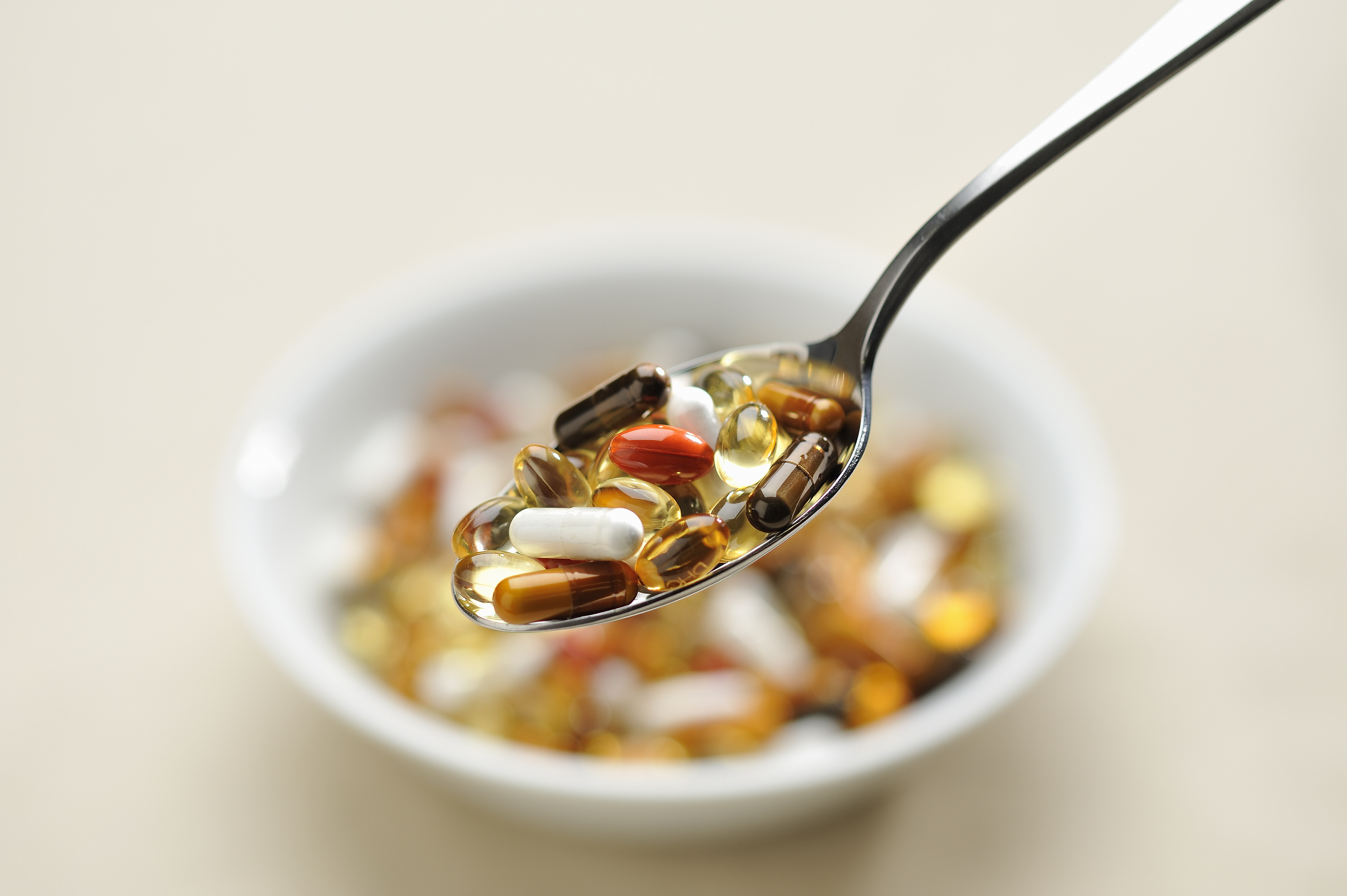 Opioids
Benzodiazepines
Alcohol
Stimulants

Hallucinogens
Cannabis
Solvents
OTC
Nicotine
Other
The Substance Hx
What do you ask? 

What’s important to know?
The Substance Hx
Age first use 
Route (oral, chew, insufflation, intravenous )
Pattern (sporadic, intermittent, binge, weekly, daily)
  If binge, how long does it last?       If daily, how many times a day?
Amount (g, oz, mLs, or points, rocks, or $$ spent)
  Overdose experiences?  Naloxone Kit & teaching? 
Access (prescribed, illicit, regular source, ‘street’ purchase)
The Substance Hx
Periods of abstinence (duration, most recent, supports, relapses)
Last use (relevant to withdrawal/intoxication/tolerance, discrepancies in pattern report, interpretation of UDS results)
Withdrawal Symptoms (time before symptom onset, severity, symptom duration, time before need to use, seizure risks)
Life Consequences (loss/damage to relationships, occupations, finances, health, freedom, etc.)
Remember Polysubstance is the Norm…
Depressant/soothers ↓
Opioids
Alcohol
Benzodiazepines
Zopiclone 
Barbituates
Stimulants  ↑
Cocaine/Crack
Crystal meth
Amphetamines 
Ecstasy/MDMA
Ritalin
Caffeine
Hallucinogens
Acid
Mushrooms
PCP (phencyclidine)
Ecstasy/MDMA
DMT (dimethyltryptamine)
Ketamine
Cannabis
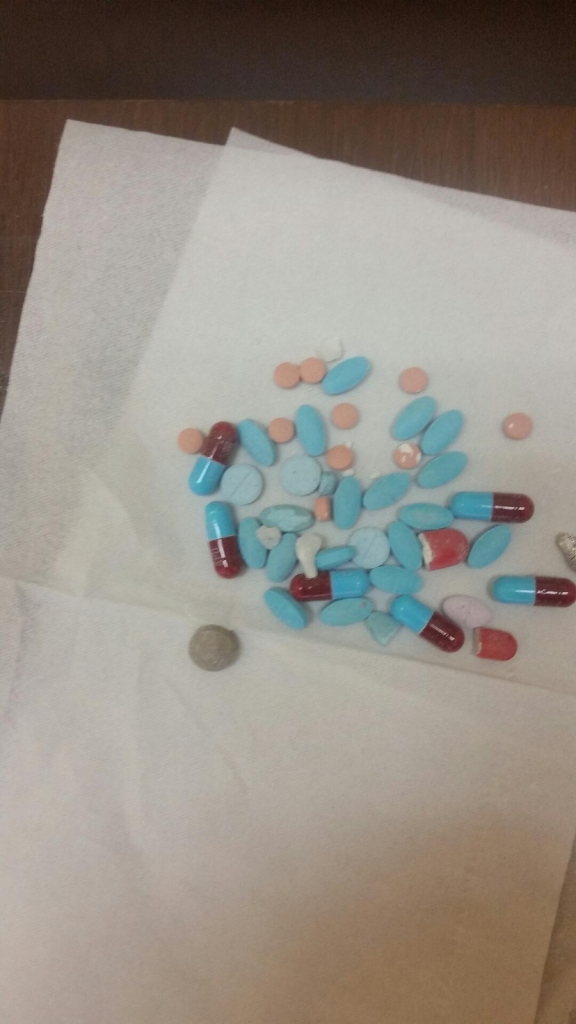 Quetiapine 25
Zopiclone 7.5
Diazepam 10
Temazepam 30
Crack cocaine
Alprazolam 1 mg
Shady 80
Morphine SR 200
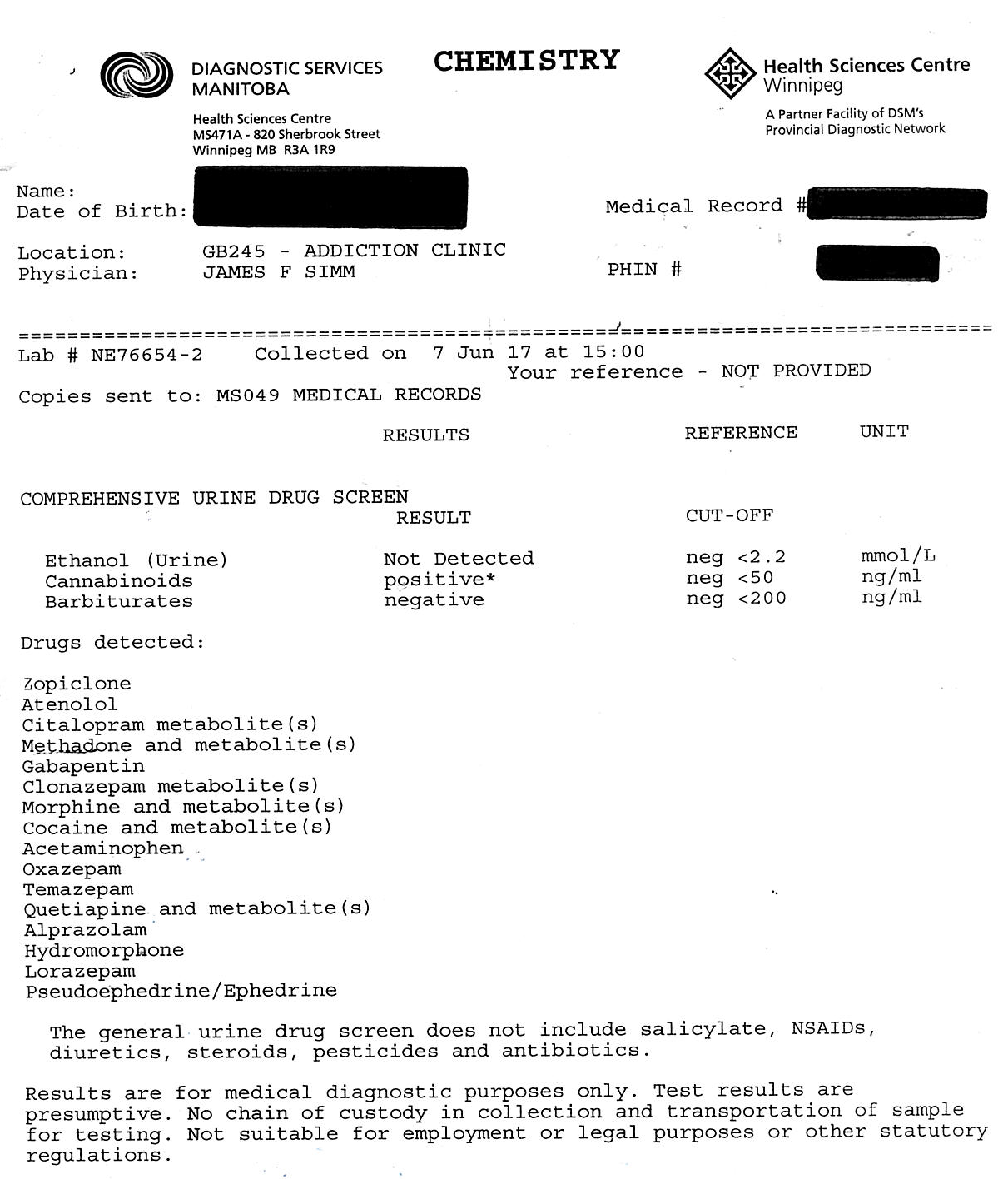 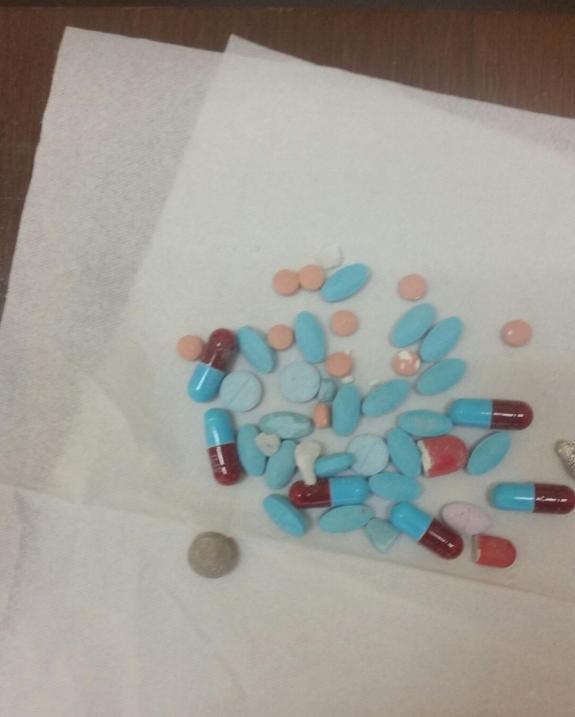 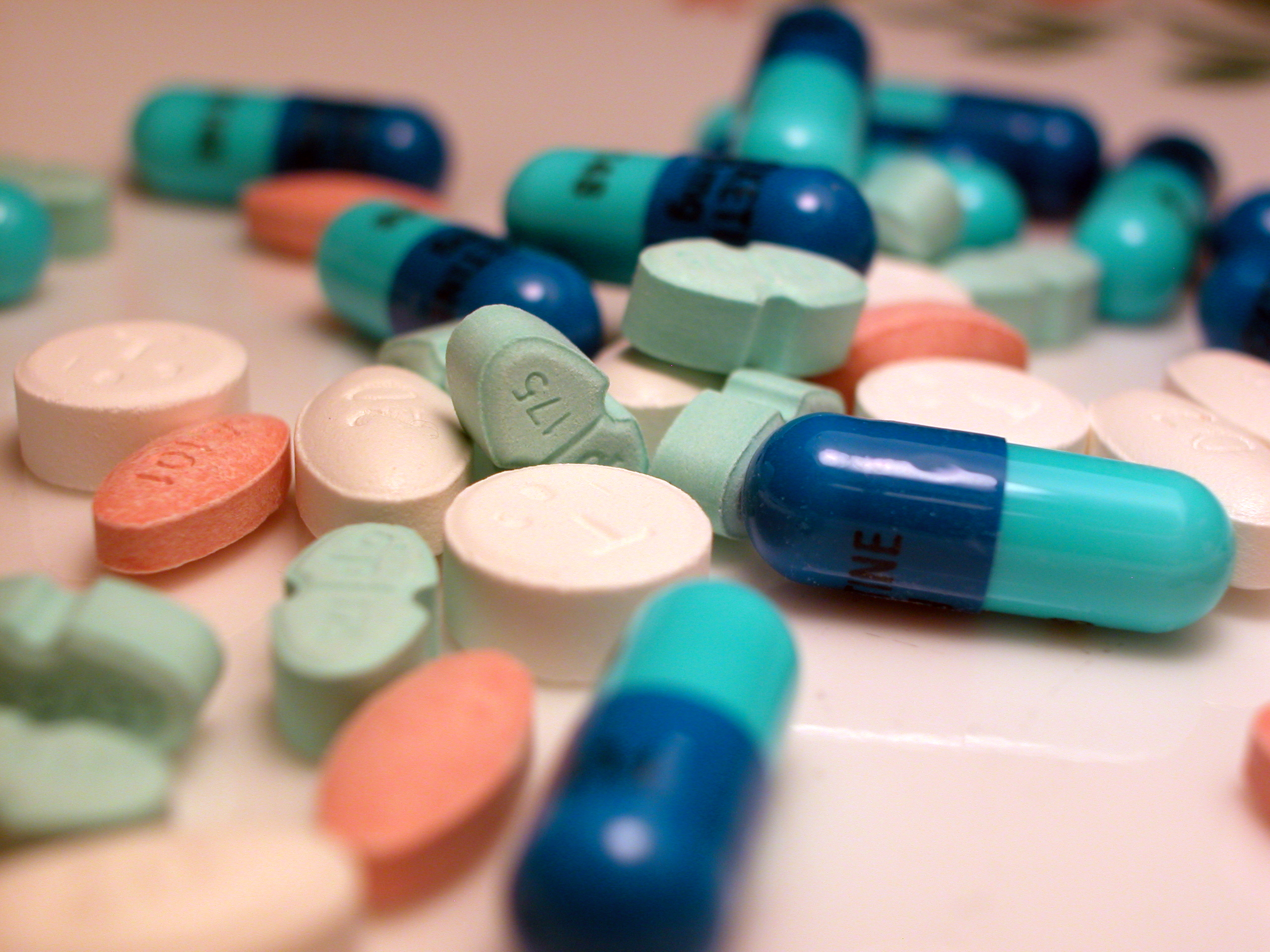 Build your Slang library…
learn Names & Trends
gram
Coke
snow
Restorilz
8 Ball
Dime bag
pams
Powder
point
Xanies
Blow
Jib
bumps
peaches
purples
bang
Xanie Bars
rips
ish
crack
Crystal
Parachute
rail
hoot
rock
popping
80s
Green beans
Speedball
Louis Vuitton
Oxys
Reds
SuzyQs
Smack
Gabbys
Greys
Addys
Purple H
30s
Hydros
e
3s
Down
M
Dillies
tar
Percs
X
1s
China white
Molly
Red Rocket
[Speaker Notes: Lower Potency Opioid Formulations 
Codeine     Tylenol 3, T2, or T1 – now Rx!  
Abuse range ~10-50 T3 per day   Cold water extraction 
Acetaminophen toxicity (↑ risk if used as backup)
Oral, snorting less, rarely injected  
T&Rs   Talwin (Pentazocine) & Ritalin (methylphenidate)
Injected, ‘Talc Lung’, was more common in prairies 
“Set” reported as 2x50 mg “T” & 20 mg “R”  (2016)
Percocet/Oxycocet/Endocet  5 mg oxycodone 	
Abuse range ~10-50 Percs per day
Oral, chewed, or snorted

Potent Opioid Formulations 
Oxycodone    OxyContin, OxyNeo
Abuse range 80-600 mg   
Long-acting, but when chew, snort or inject, becomes high-dose, rapid acting drug  (all Contins)
Morphine     Morphine IR, MS Contin
Abuse range 60 - ?800 mg  “greys” (100 mg), “reds” (200 mg)
Oral or IV, less common snorting 
Hydromorphone	  Dilaudid, HM Contin	
Abuse range 6 - ?120 mg    HMC 6’s, 30’s  
Oral or IV, less common snorting 
Fentanyl 		
Abuse range 50-200 g patch 
Chew or IV use (vinegar extraction)

Illicit Variations
Fentanyl powder    
?Range  grams, points     ↑ OD risk!     Fake Oxy80’s (Shadies) 
Snort or inject      
Carfentanyl     
Inject or oral, ‘blotters’
 ↑ OD risk! 
Heroin	
?Range   grams, points
Diverted methadone (or buprenorphine/naloxone )	
It happens    ↑  OD risk  

100 mg IV pentazocine (talwin) = ~17 (16.7) mg IV morphine (~ 34 mg oral)
http://opioidcalculator.practicalpainmanagement.com/
PPM (practical pain management Opioid Calculator site “The free Opioid Calculator (the "Calculator") provided by VH Media LLC (the "Company"), and all information contained therein, is solely for use by trained medical professionals who are experienced in the calculation of doses of opioids based on currently published conversion factors and are competent to understand the risks, benefits and alternatives to various opioid pain medicines and determine which medicine and dosage, if any, will be safe and effective for any particular patient ("Trained Medical Professionals").  If you are not a Trained Medical Professional, do not use the Calculator. The opioid calculator was developed as an informational tool only to aid the Trained Medical Professional.  Data obtained from the use of the Calculator is not meant for direct clinical application.  Clinical application of any data obtained by use of the Calculator is the sole responsibility of the user only.  The Company (nor any author of the Calculator) does not guarantee the accuracy or completeness of the Calculator, and the suggested doses are not a substitute for clinical judgment.  All calculations must be confirmed before use.”)]
How you ask...
When is the last time you snorted cocaine or smoked crack?How often do you smoke cannabis?How much Hydromorph do you use in a day?
vs.   	Do you use cocaine?  
		Do you use crack?
		Do you use cannabis?
		Do you use opioids?
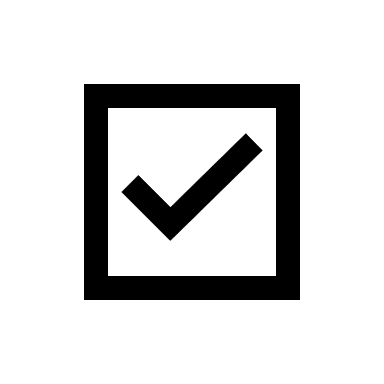 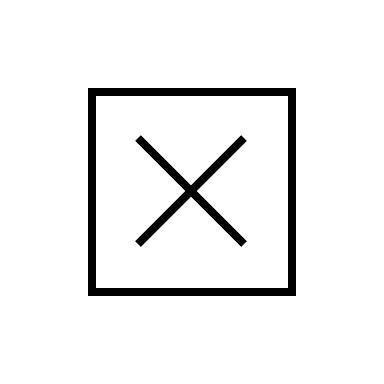 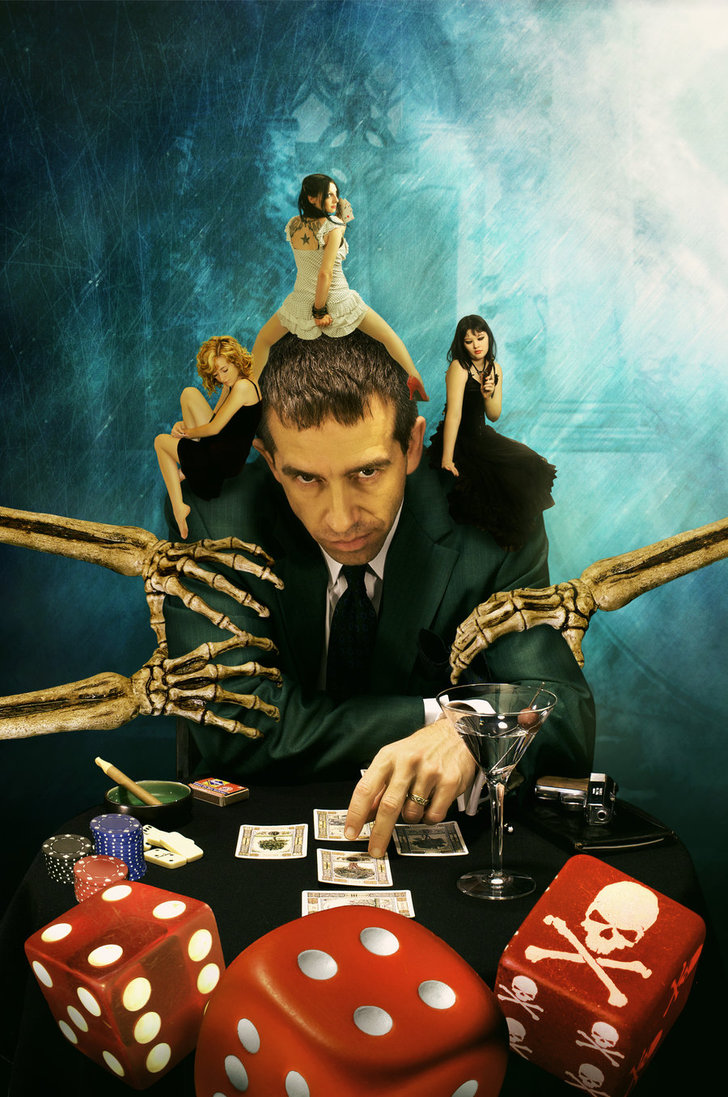 Got to ASK…
Behavioural Addiction
Gambling 
Disordered Eating 
Sex, pornography 
Videogames 
Social Media
[Speaker Notes: Know yourself… does this make you uncomfortable?  Will you be able to ask these questions?  Or the other questions?  What will you want to avoid as a clinician?]
Addiction Treatment Hx
Past experience with treatment        What substance?
Residential  or  Community   
When, format, likes/dislikes, problems, successes, completion 
Abstinence during or after
Past experience with OAT 
When, duration, likes/dislikes, abstinence from illicit use
Process & reason for cessation 
Current treatment agency involvement 
Past or current self-help groups
Medical Hx
PMHx
Current conditions
Chronic      HIV, Hep C, diabetes, hypertension, cardiac issues, cirrhosis, COPD
Acute         Pain, IE, PE, septicemia, cellulitis, osteomyelitis 
Doctors involved, hospitalizations, surgeries
Chronic Pain?
Origin, mechanism, severity, impact on function, psychosocial contributors 
Non-opioid management or alternative therapies trialed 
Allergies
Medical Hx - Mental Health
Past psychiatric issues 
Current conditions
Predating substance use or precipitated by use/withdrawal cycle
Stability 	  Managed or unmanageable, impact on function  
Acuity     Suicide risk (ideation, plan, past attempts, self-harm)
Previous treatments or hospitalizations
Doctors involved, past or current psychiatrist
Medical Hx - Pregnancy
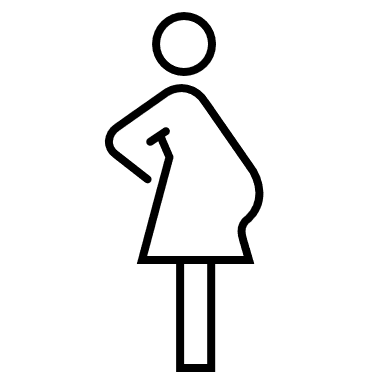 Childbearing age? Take a menstrual history & ask about potential for pregnancy
If any doubt send a pregnancy test
OAT should be initiated ASAP in pregnancy for the wellbeing of mom & baby 
								So important – talk tomorrow!
Medical Hx – Medications
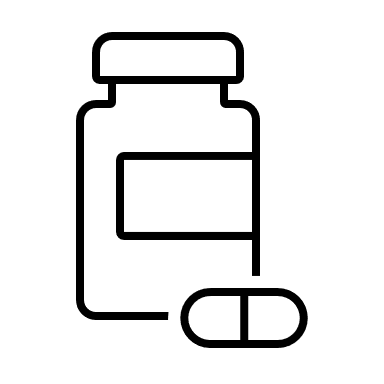 Recent Medications 
DPIN review 
Link meds to problem list
Attention to Sedatives & Polypharmacy
				So important – own talk!
Examination
Focus Physical Exam
Vitals   Heart rate, BP, RR, Temp  as applicable 
Examine lung & heart function   as applicable 
Examine skin surface for injection marks, abscesses, cellulitis
Observe Signs & Symptoms of withdrawal or intoxication 
Pain Conditions? 
Visual/physical exam of tenderness, ROM, functional mobility, observe for pain-related behaviours 
Focused MSE as applicable 
Affect, mood, thought process, SI, evidence of psychosis, personality traits, cooperation, engagement, readiness
Examination – Lab Tests
Urine drug screen      Comprehensive  vs  Street
Does it match History given? 
Are opioids present ?   Are other drugs/meds present?
HIV, Hepatitis B&C, other STBBIs, pregnancy
CBC, LFTs, RFTs, Glucose
ECG?
All ideal, but does not have to delay OAT start if indicated
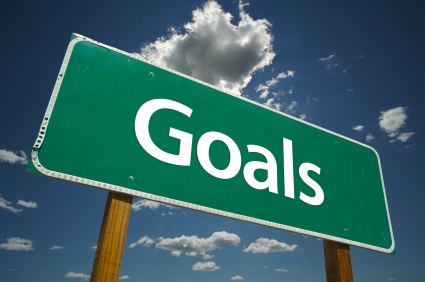 Discussing Treatment & Plan
Dx: Opioid Use Disorder? 
May need to sort out addiction from chronic pain & mental health d/o
Problem List 
	What else can/needs to be addressed for quality care?
Do they want treatment? 
Willing & Able to participate in treatment?  Readiness to change ?
Educate about OAT vs Abstinence-based treatment 
Buprenorphine/naloxone typically first line, methadone still useful for some
Can they safely start treatment in community?
In-hospital start provides closer supervision, stable dose achieved more quickly… may be indicated for some 
Pregnancy, comorbid conditions, polysubstance/sedatives, rural commute
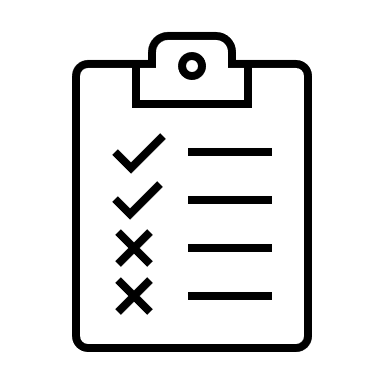 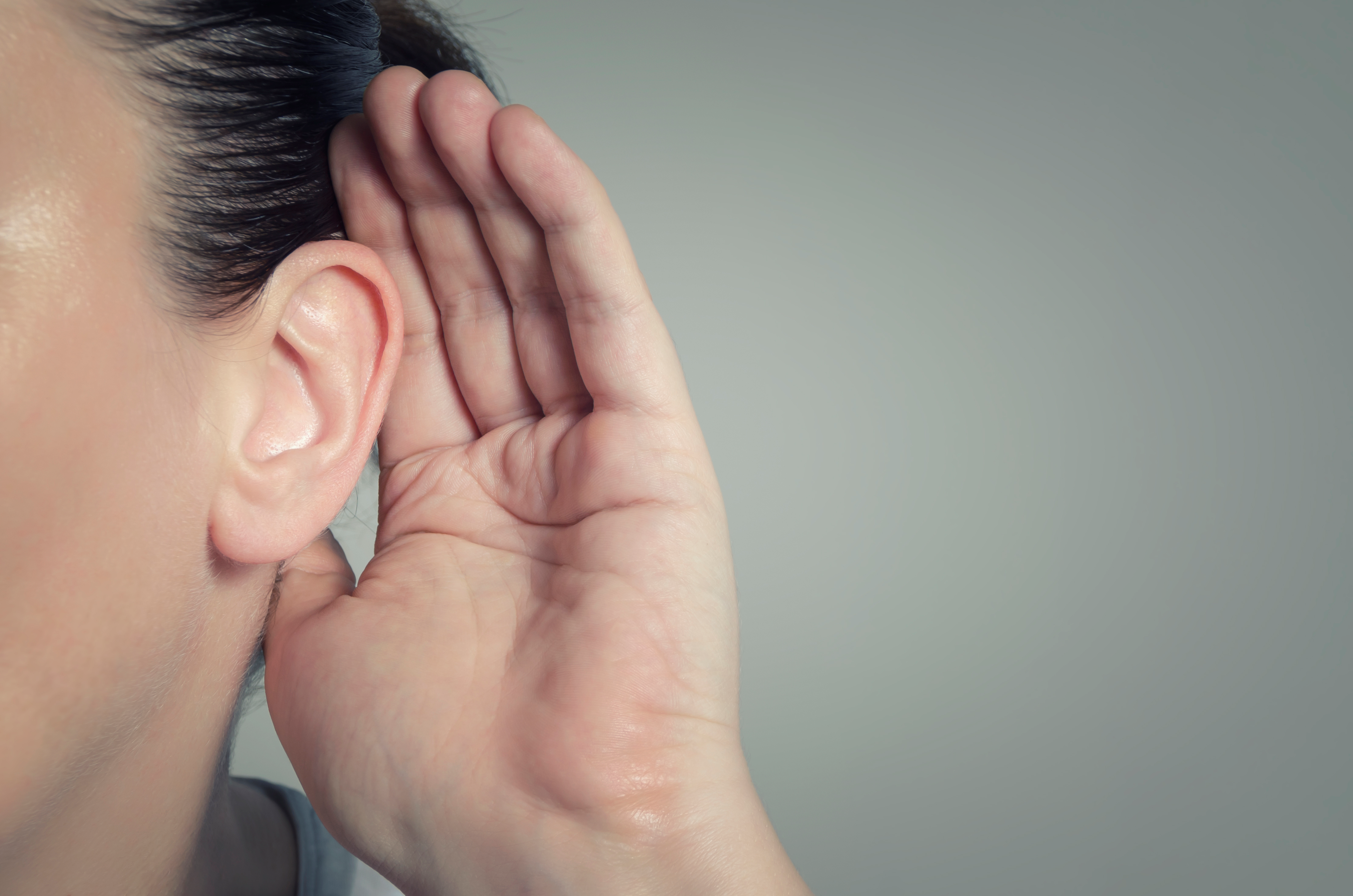 Interview Tips – Balanced Questions
Closed-ended Questions 
Can get specifics
Can tie-up loose ends 
More structure

“Do you live alone?”
“How old where you when you first tried Oxy?”
“Do you use opioids every day?”
“Have you tried Fentanyl?”
“Do you inject?”
Open-ended Questions 
Do not have 1-2 word answers
More freedom to express thoughts 
Less structured
 
“What’s it like where you are living?”
“Why do you think you first started using pain killers?”
“Tell me about your opioid use, what’s it like?”
“What other drugs have you experimented with?”
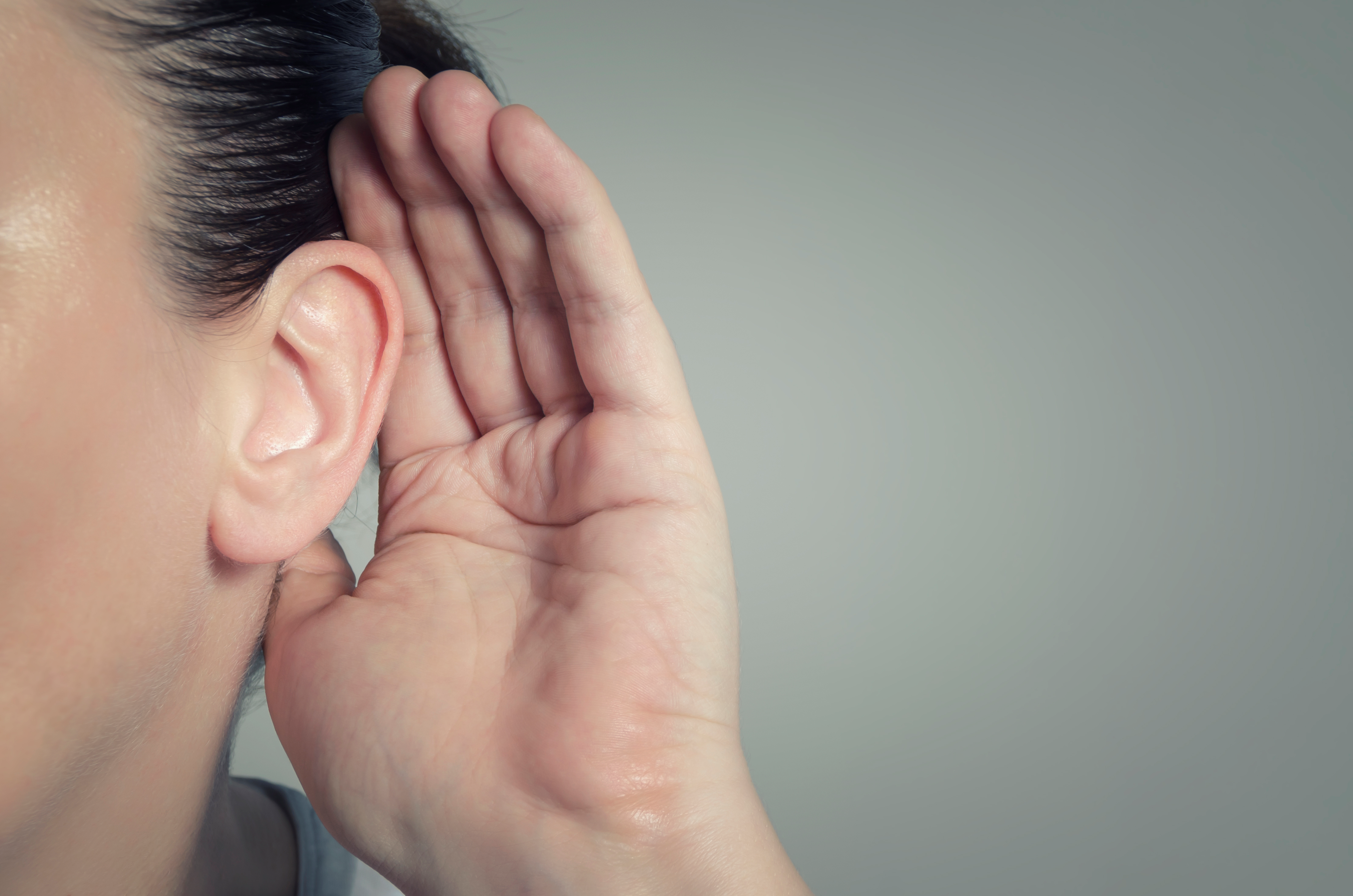 Balance Questions & Paraphrasing/Reflecting
Paraphrasing Content 
Summarize, Synthesize, or Clarify     what you hear
Lets them know you hear them
Makes sure you are getting it right 
 
“So you started school, really struggled with anxiety, then had to drop out.”
“You tried Percs, felt more confident, then all that worry you talked about was, like, gone.”
“Can you explain what you mean when you say ‘freaked out’?”
Reflect Feelings 
Can be very validating, helps to normalize 
Lets them know you understand them
Makes sure you are getting it right! 

“So every time you had a test, you felt doomed to fail”
“That must have been a relief, at first.”
“You must have felt so nervous, afraid even.”
“A lot of people feel that way under pressure.”
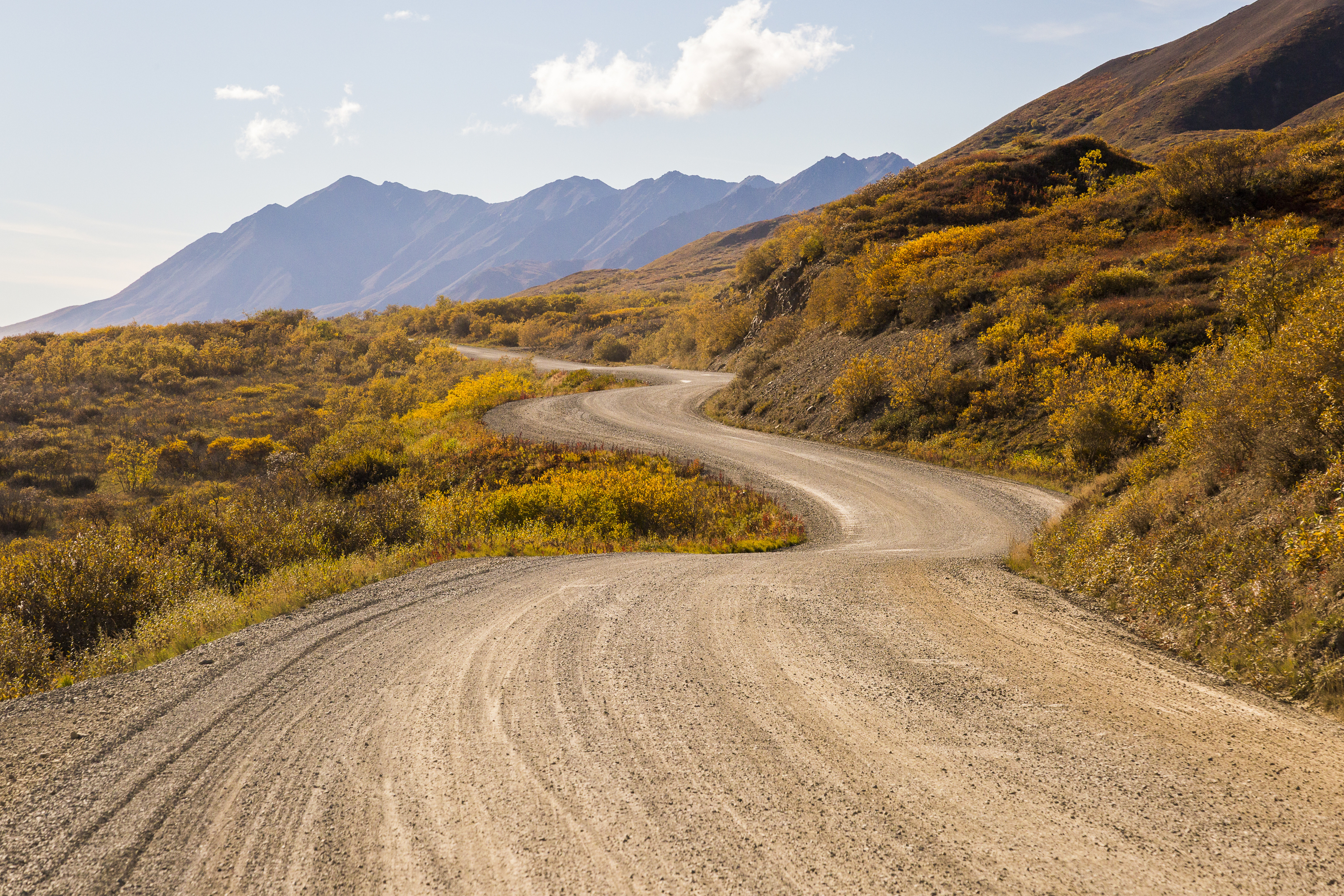 Take Home Message
It’s a long road…
The Art is the ability to connect with the patient

RECOVERY is the Big Picture  OAT & Therapeutic Roles are key parts

					                 There is NO MAGIC PILL  
Therapeutic Relationships can be healing
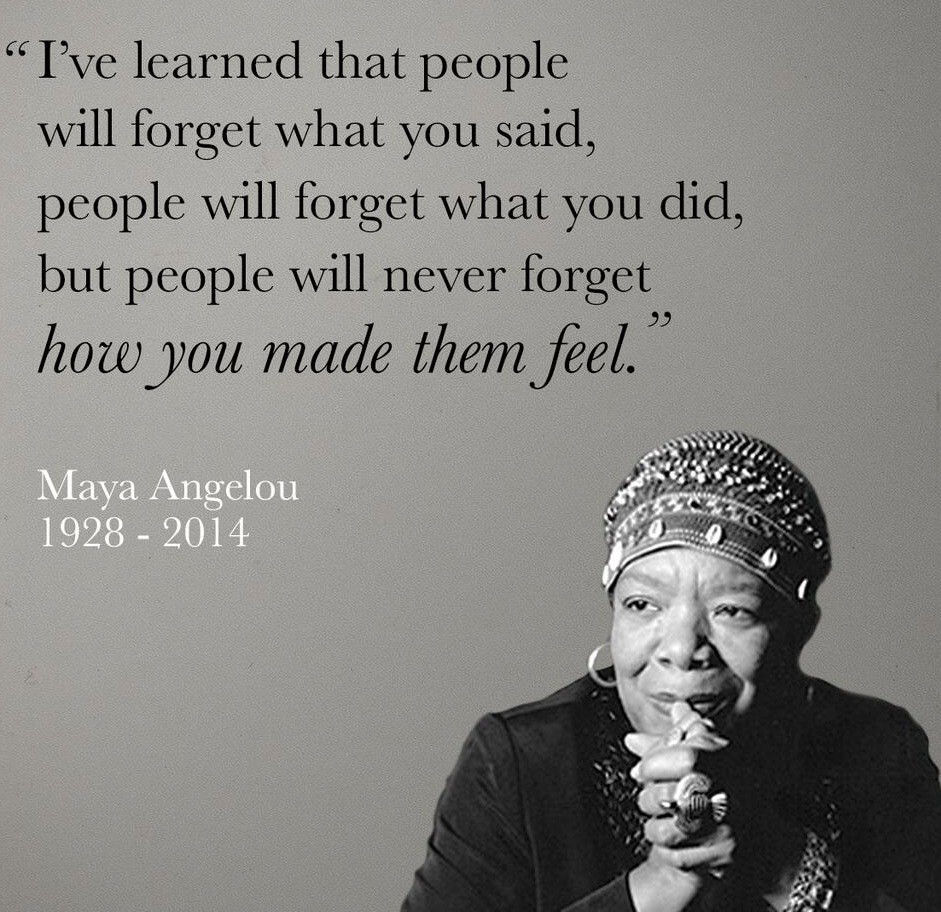